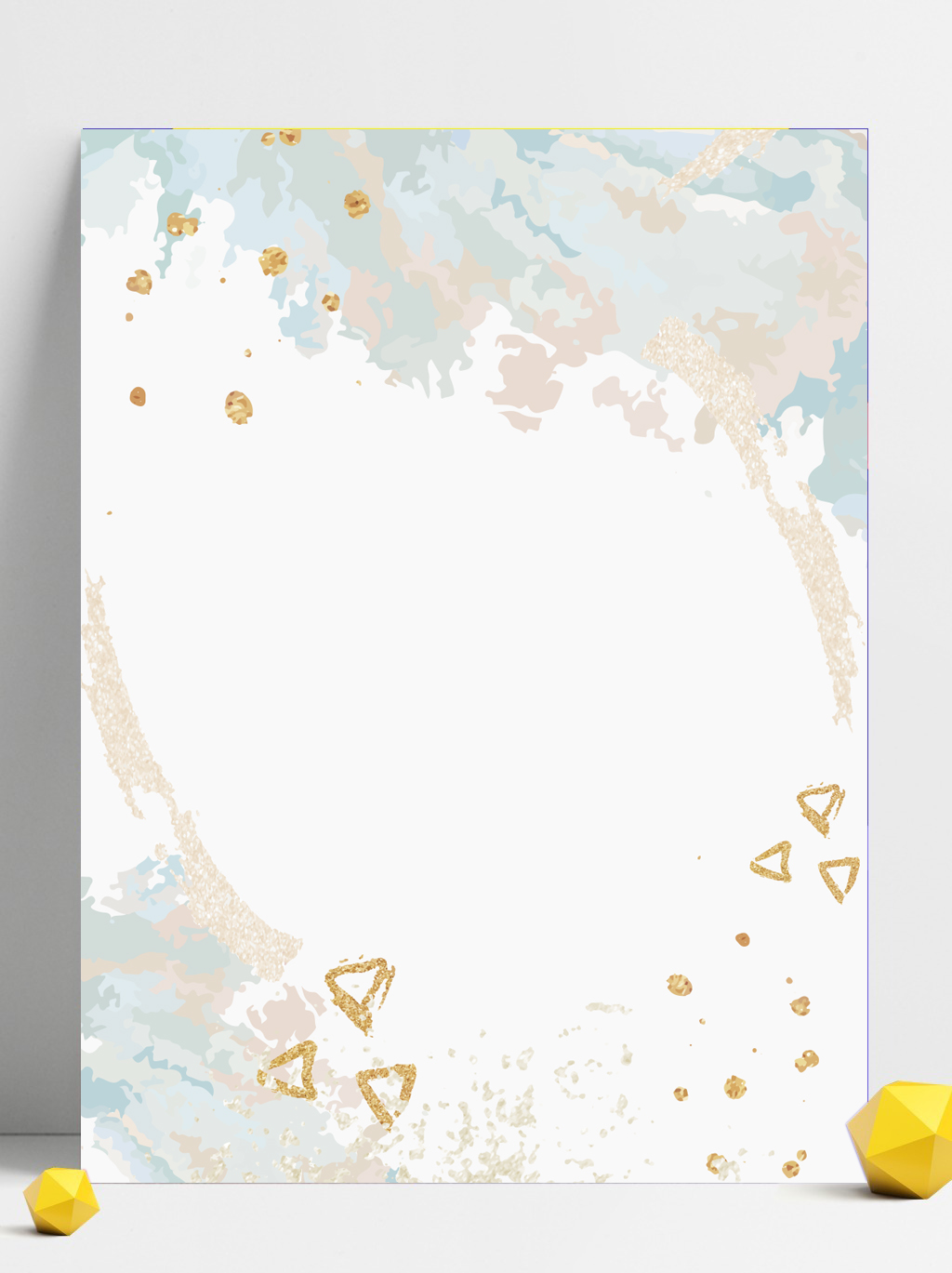 题目：关于积极的人生态度的研究
陈诗婷 樊晓婷 高雨露 晋碧阳 赖家雯 李舒欣
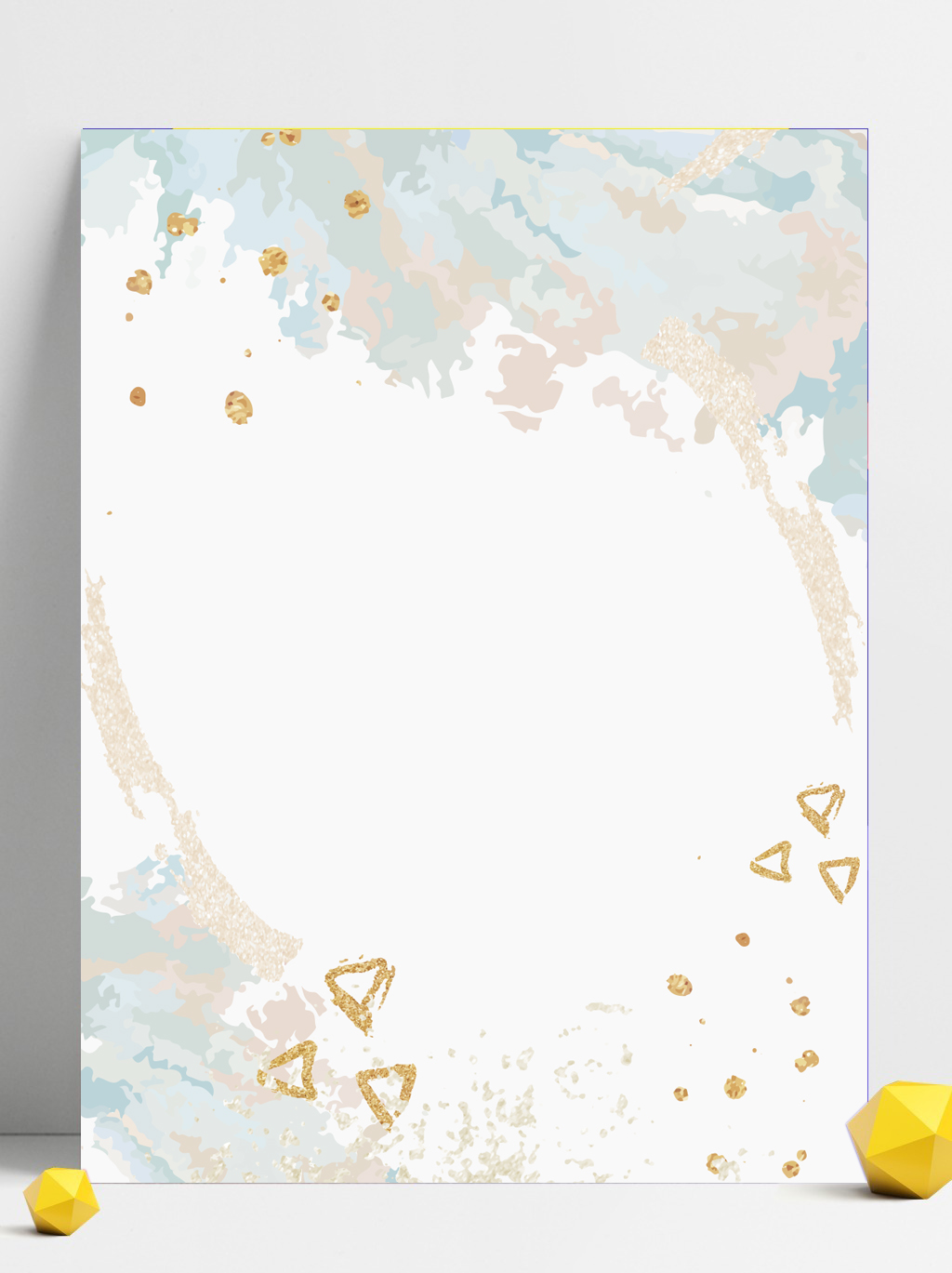 目
录
《论语》中孔子的积极的人生态度
1
01
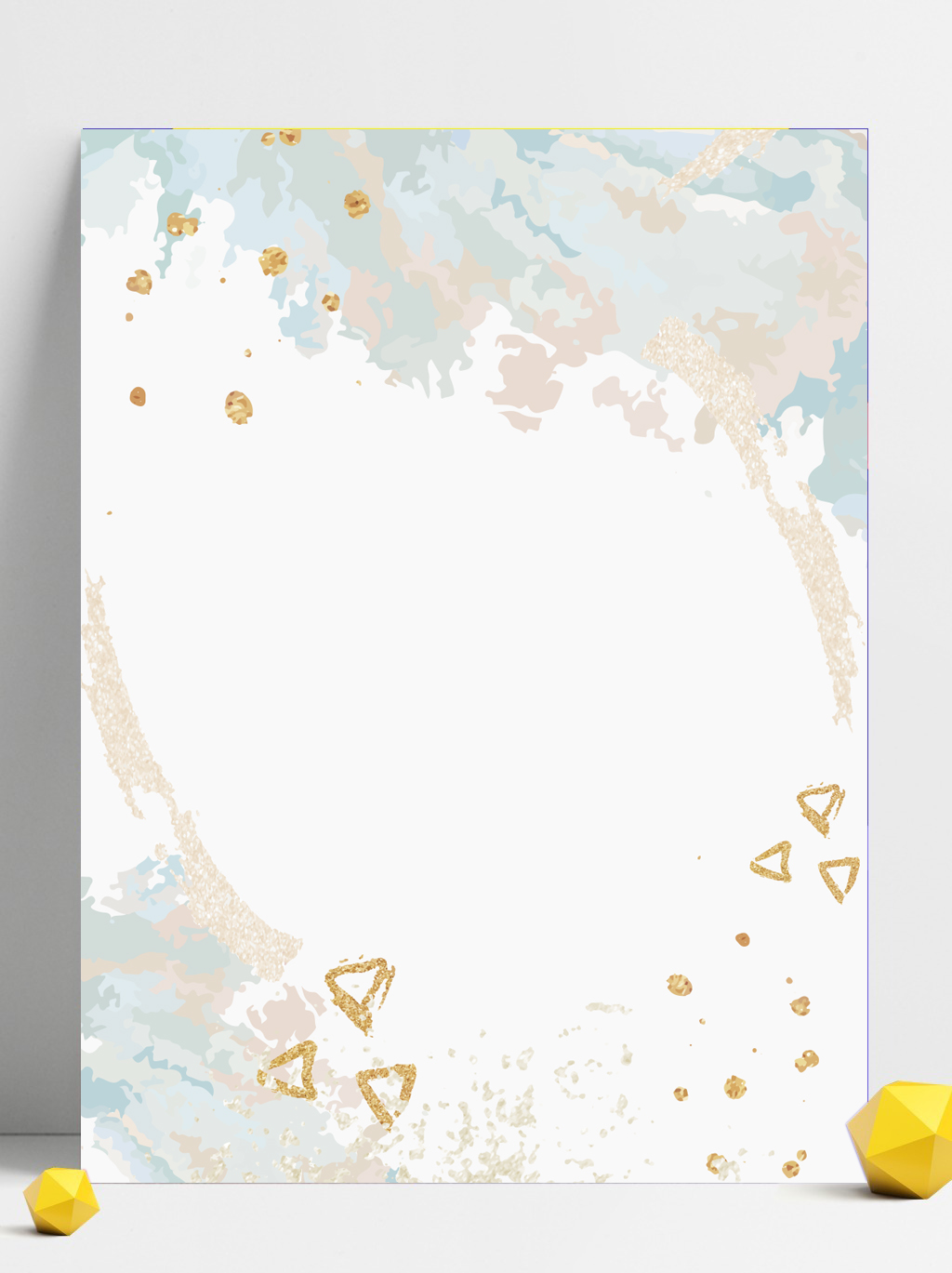 《论语》中孔子积极的人生态度
积极人生态度的培育不能缺少情感的保驾护航。开心、快乐是积极人生态度的主要情感体现。孔子是一位十分会寻找快乐的学者，《论语》给人们传递的就是如何寻找快乐的一本经典著作，孔子告诉人们如何快乐地学习、快乐地生活、 快乐地交友，快乐地体验山水之乐和音乐之美。所以，思想政治教育中积极人生 态度的培育需要从快乐的情感出发，教会人们如何快乐的生活和快乐的学习，这 是培育积极人生态度的有效的方法。
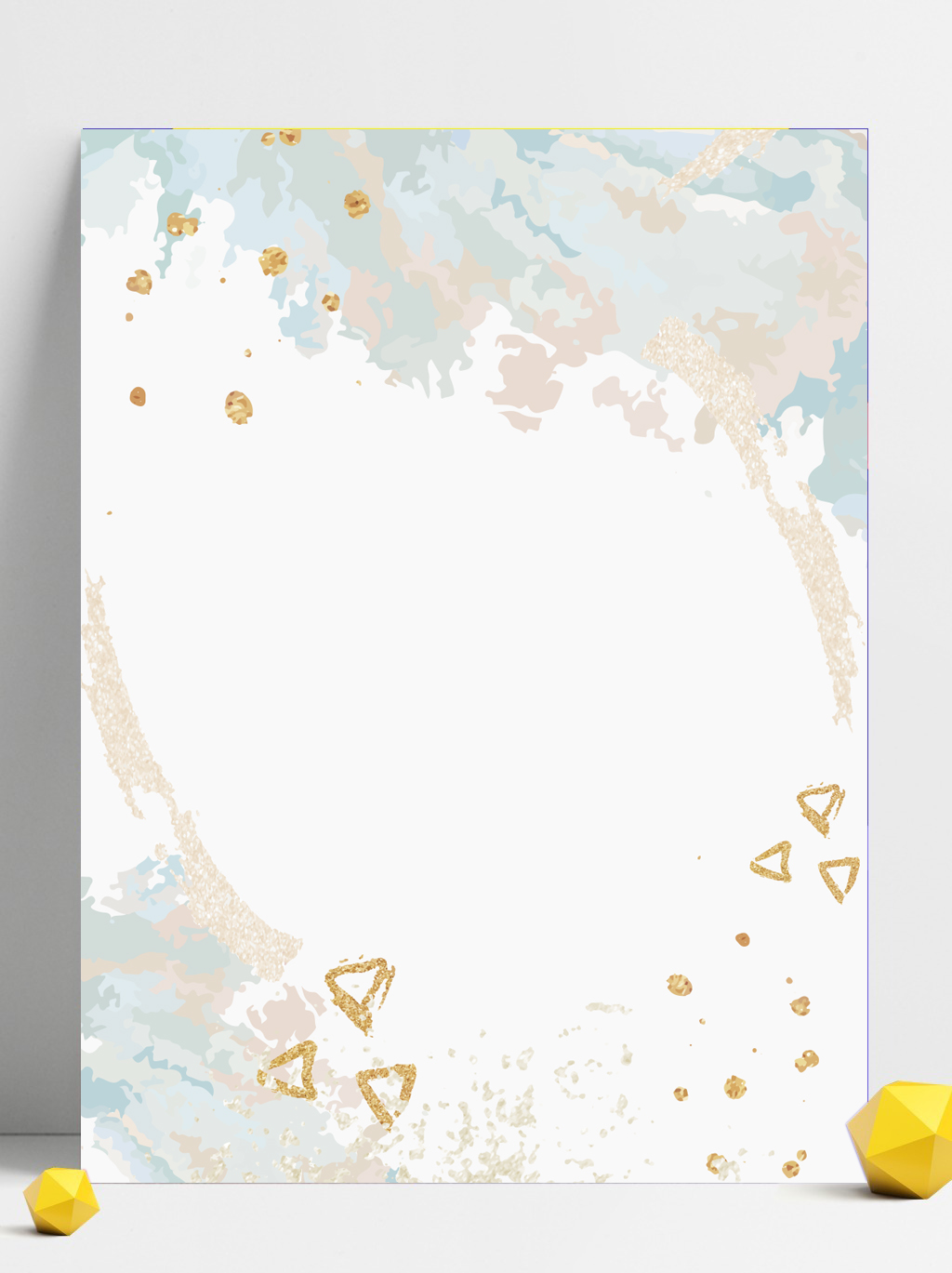 目
录
我国的思想教育政治
《论语》中孔子的积极的人生态度
1
2
02
《论语》中积极人生态度培育对我国思想政治教育的启示
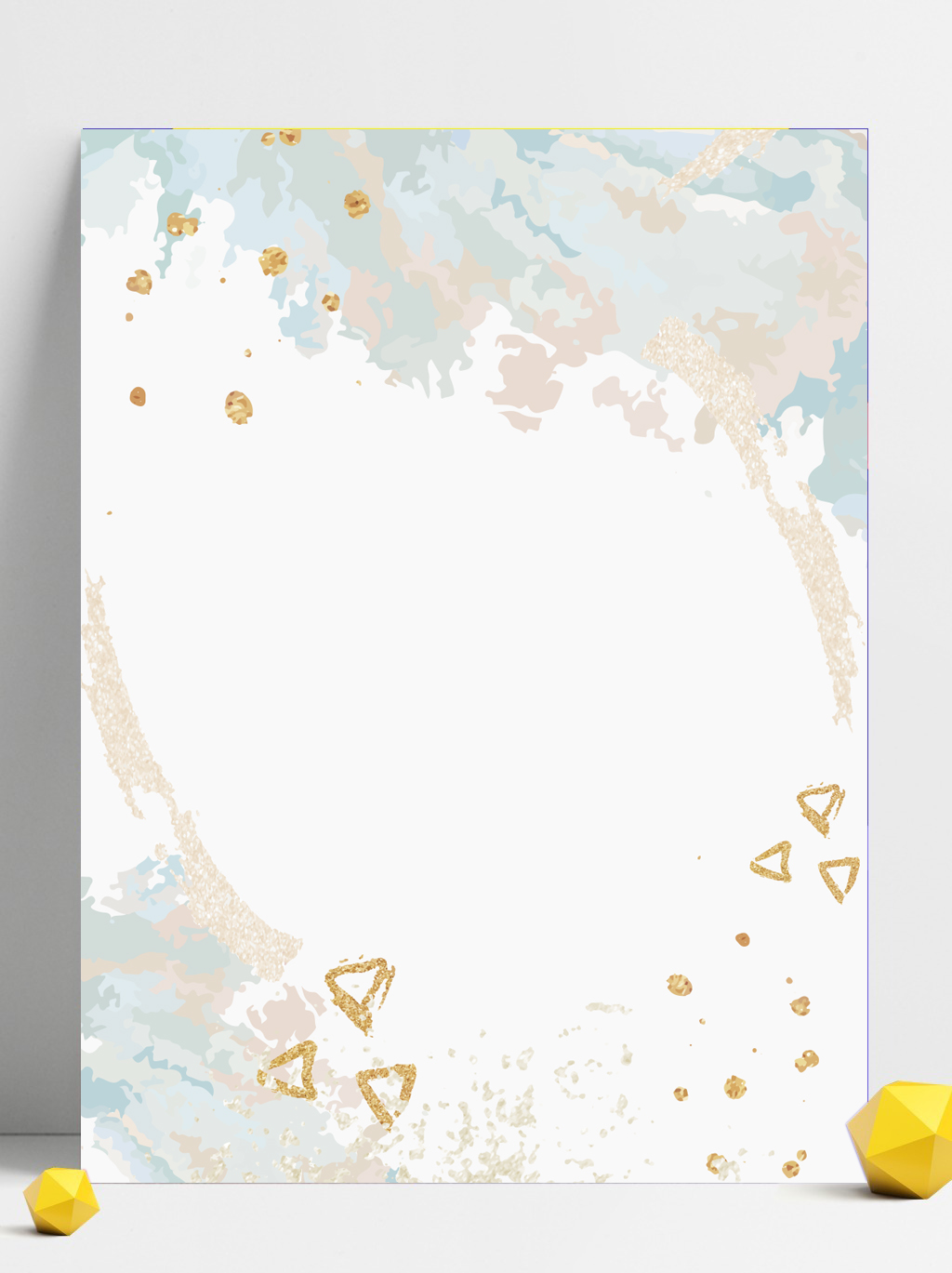 思想政治教育中积极人生态度培育要将人生幸福作为重要目标幸福是个经久不衰的话题，是人们一生追求的最高目标。习近平总书记讲到：“实现中华民族伟大复兴的中国梦，就是要实现国家富强，民族振兴，人民幸福。” 向人们透露出中国梦的最终落脚点就是实现人民的幸福。幸福是个体内在的心 理体验，受个体人生态度的约束。人生态度有积极的，也有消极的，因此想要追求人生的幸福，培育积极进取的人生态度是必要的。这也是对我国思想政治教育的重要启示，发挥了其时代功能，彰显了培育人们积极人生态度的时代价值，以及对当前思想政治工作的现实意义。中国改革开放的脚步就像中国高铁一样，速度不断加快，范围不断扩大，中国人民原本固有的价值体系受到资本主义价值观的冲击，致使人们原有的价值观 发生了裂变。这样极端情况下，就会使人们变得无所适从，认为一切都是假的，形成历史虚无主义观念；认为只有金钱才是真的，金钱无所不能，价值观的扭曲 破坏了人们的自我满足感，造成幸福感缺失。反观我国当代社会，焦虑和抑郁在 社会的各种职业、各个阶层、各种年龄范围上都有或多或少的体现，上至机关领导下至平民百姓，幸福感的缺失都在所难免。因此，思想政治教育要将个体获得主观幸福感视为教育目标，引导个体培育积极进取的人生态度。明晰其时代功能和当代价值，丰富思想政治教育的内容。如何将人生幸福作为思想政治教育的目标呢？
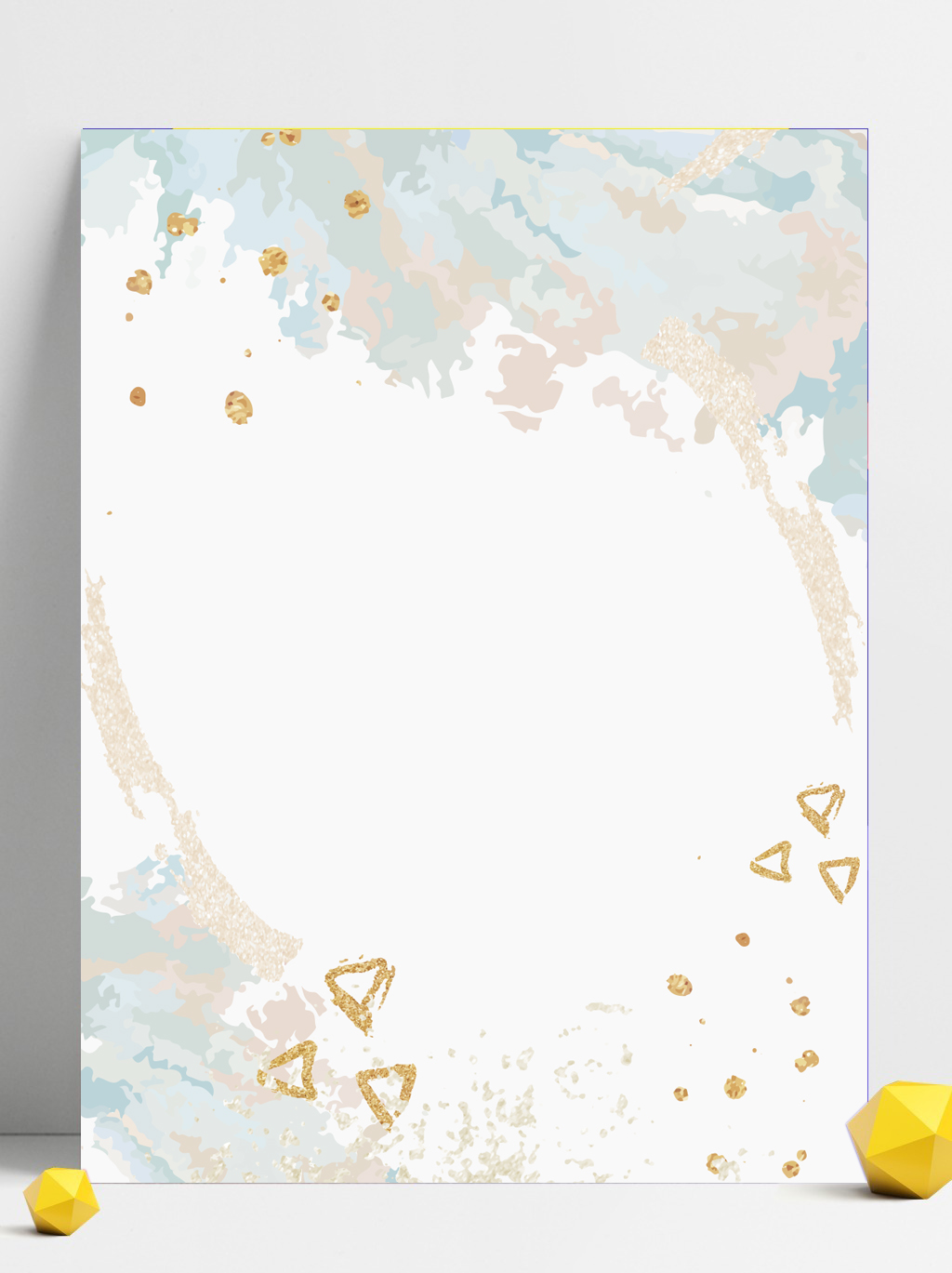 目
录
我国的思想教育政治
《论语》中孔子的积极的人生态度
培养积极的人生态度的影响因素
1
2
3
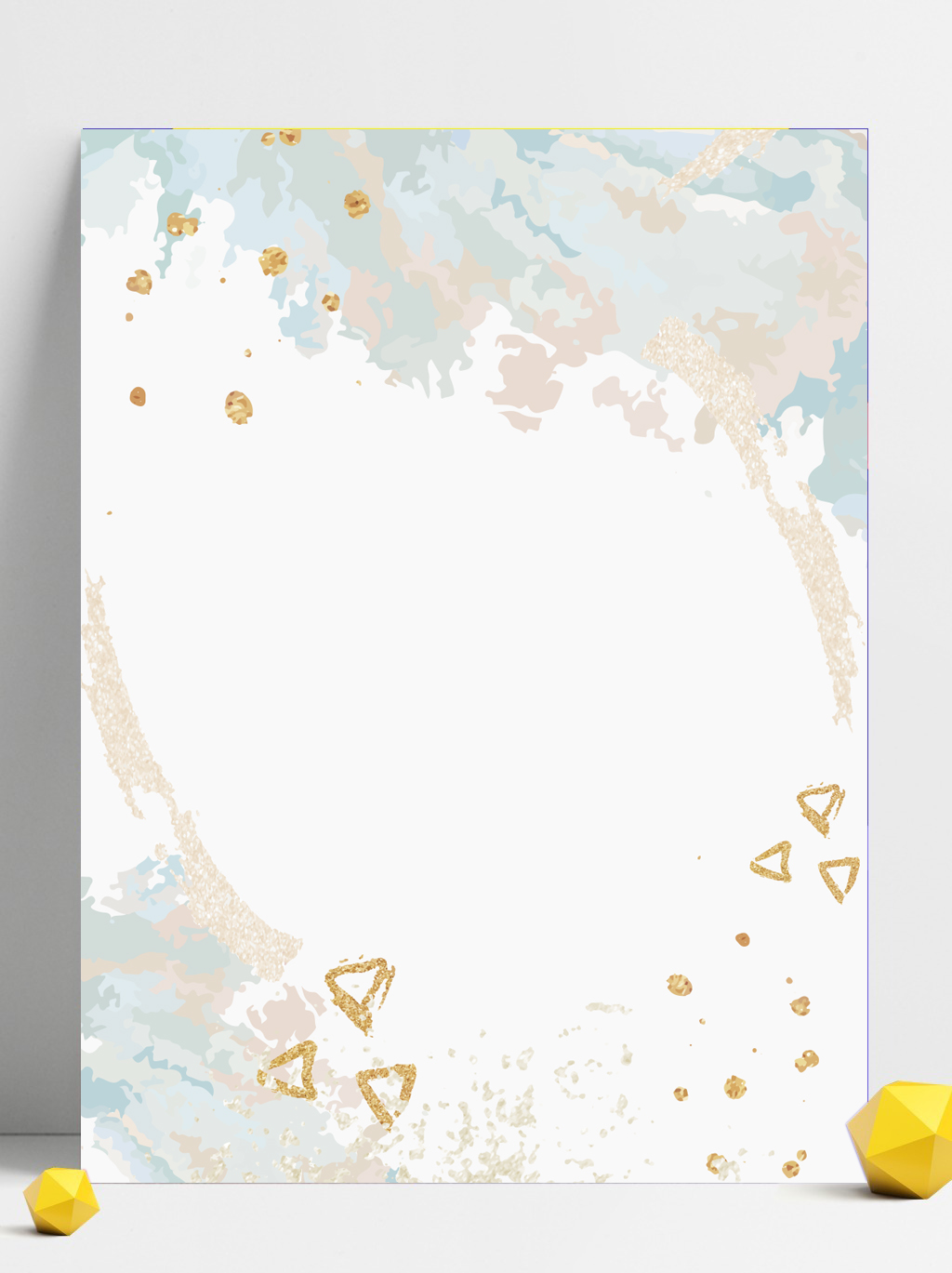 03
思想政治教育中积极人生态度培育要优化人文环境和资源环境
“观念的东西不外是移入到人的头脑并在人的头脑中改造过的物质的东西 而己”，人们头脑中对于观念的形成，主要是对外界事物加工再造而来的，这些思想观念来源于外部环境并受外部环境的影响。因此，“环境决定人的发展，决定人的思想道德面貌。社会环境，特别是社会生产关系对人的发展起着决定作用；社会制度、文化传统也影响和制约着人的思想道德倾向。”国内外环境变 化巨大,既有西方“霸权主义”的入侵,又有多元环境复杂性的影响,只有不断地 优化思想政治教育环境,才能促进思想政治教育环境对受教育者品德形成的强化, 从而适应社会的变化。提髙思想政治教育时效性。
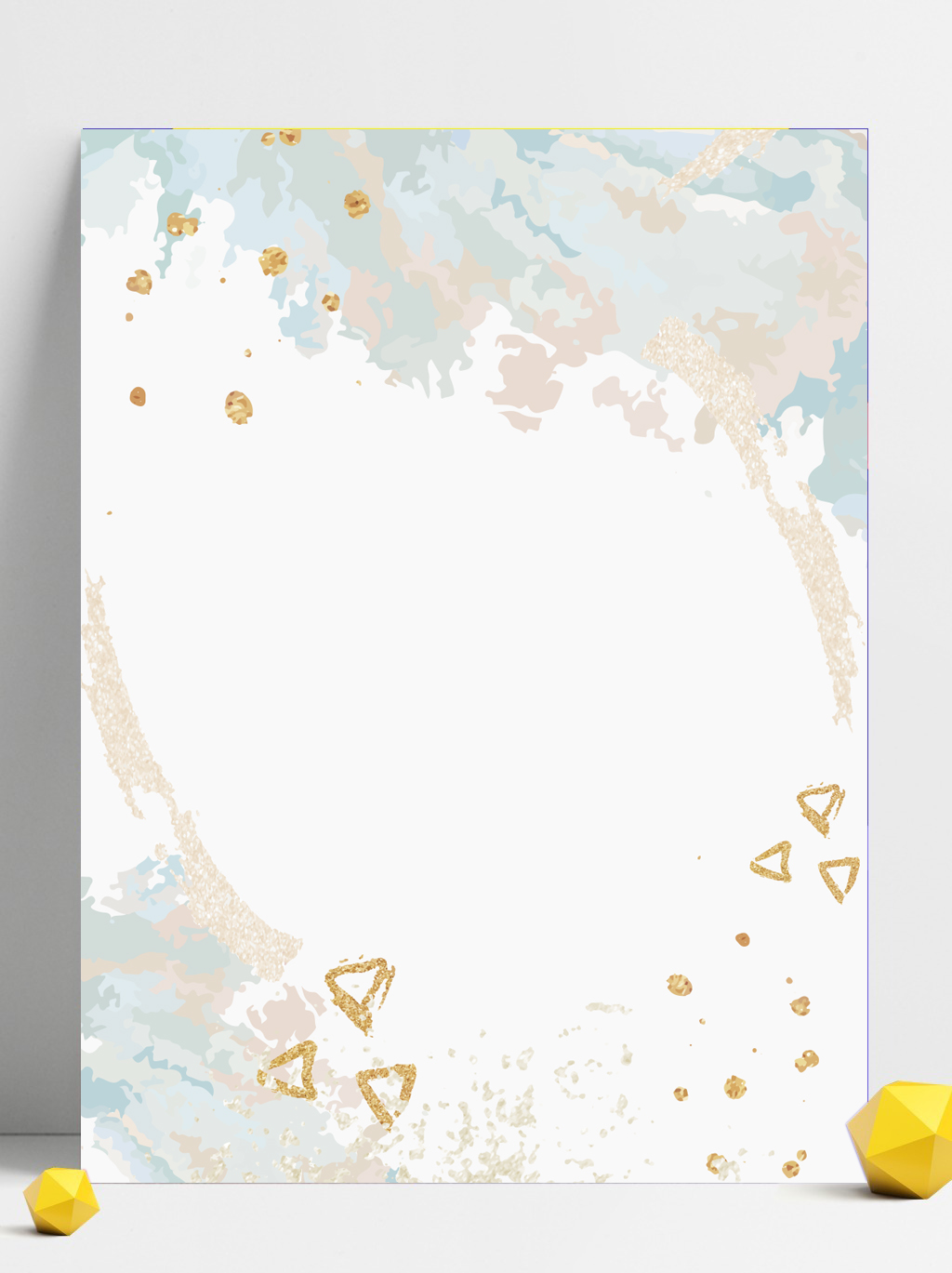 目
录
我国的思想教育政治
《论语》中孔子的积极的人生态度
积极的人生态度对人的影响
培养积极的人生态度的影响因素
1
2
3
4
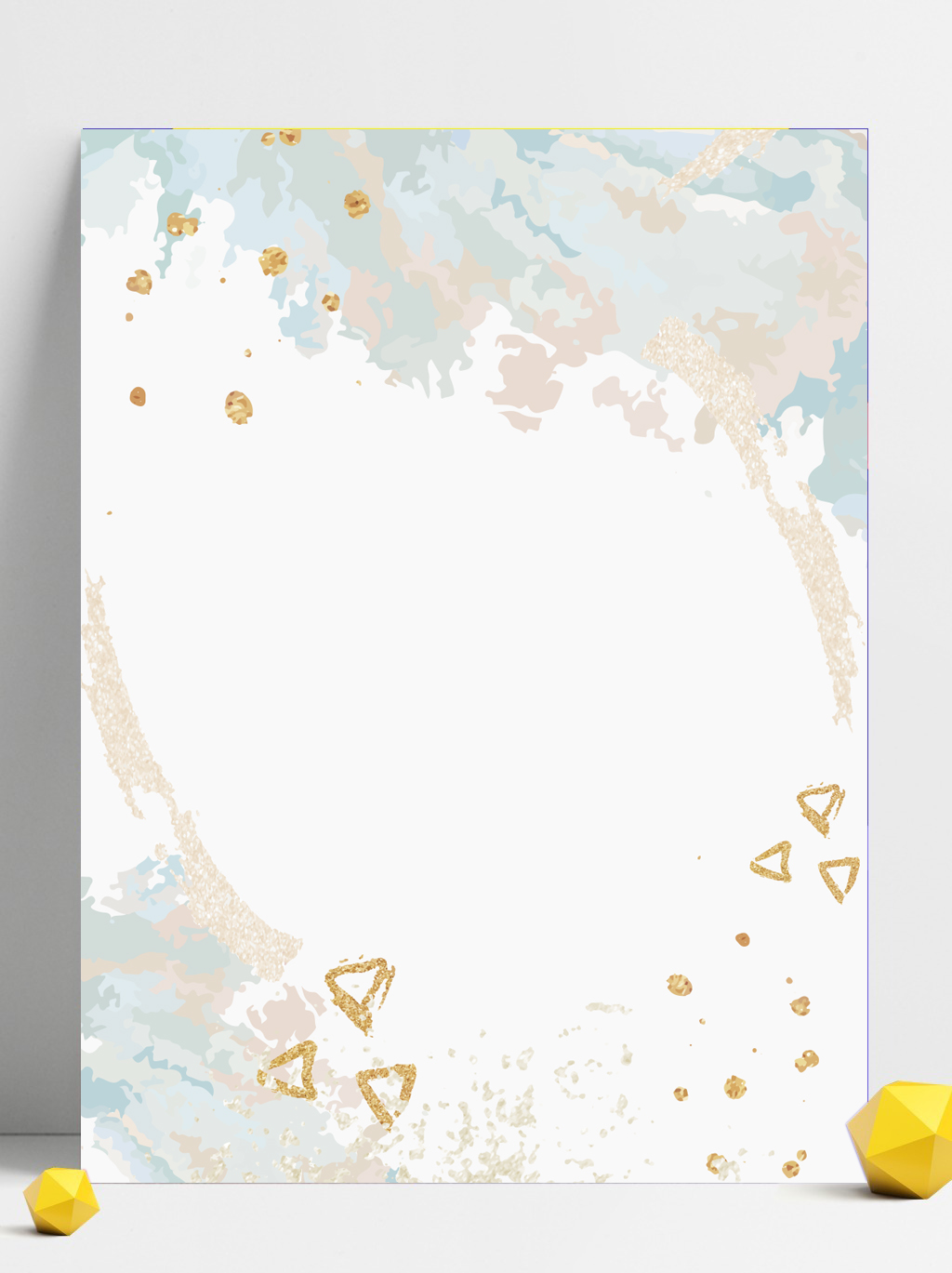 积极的人生态度对人的影响
04
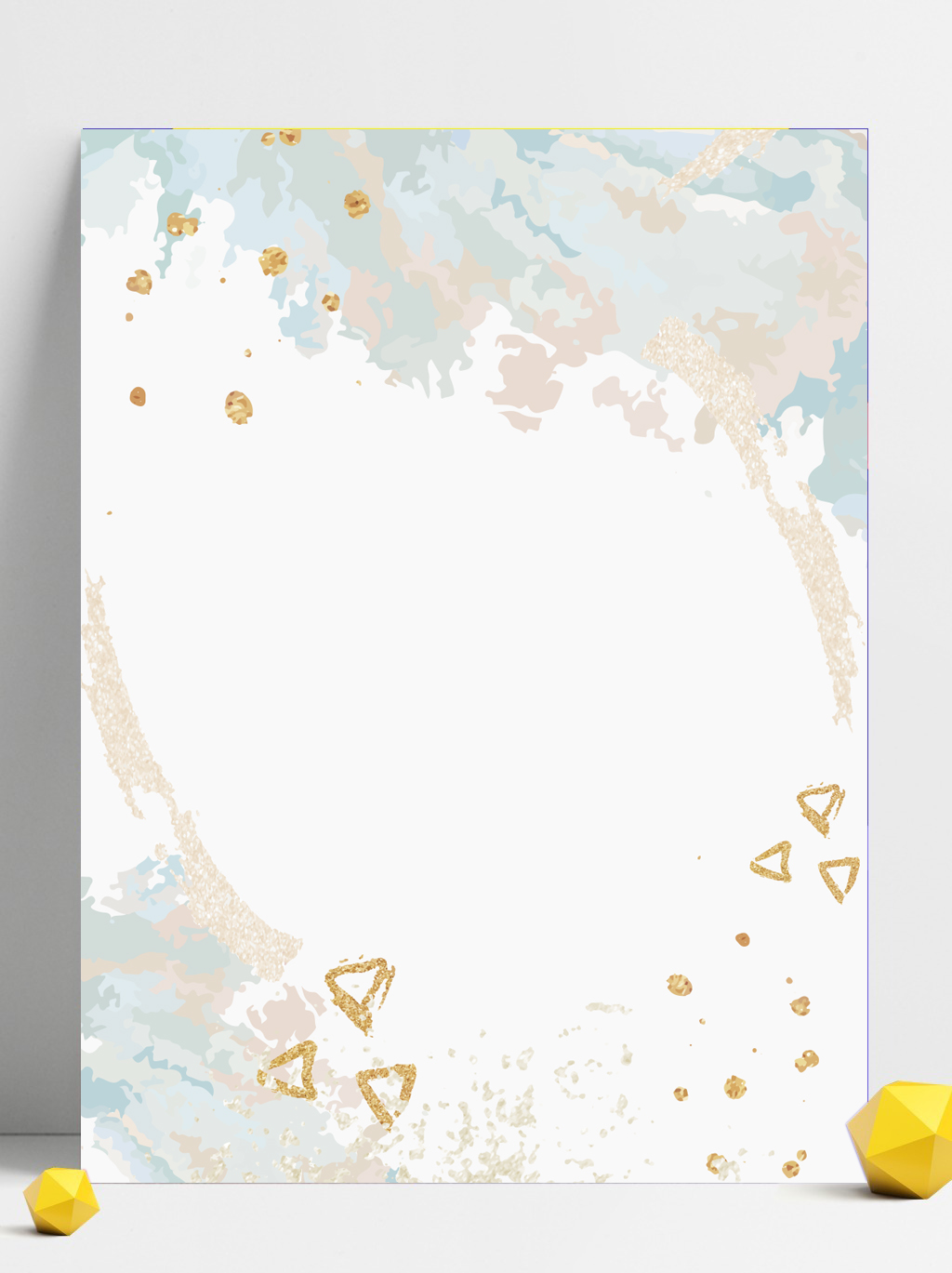 如果我不能走，那我不妨飞！
詹宁·谢福德（Janine Shepherd）是澳大利亚越野滑雪运动队的一名队员，她的梦想就是摘取奥运奖牌。然而，人生充满了不确定性。她在一次训练时惨遭车祸，用她自己的话讲，那一天过的糟透了——身体多部位骨折，被送到医院时，大约失了五升血，血压只有40，低压基本为零。没有人相信她还能活下来，除非发生奇迹。10天后，“灵魂”回到她的身体里。然而这时的她已经不是从前那个充满生命活力与自信的詹宁·谢福德了——腰部以下没有知觉，带着导尿管，不能行走……6个月后，坐着轮椅，她出院了。出院时，医生对她说，詹宁，你要做好准备，你会抑郁的，因为生活发生了太大的变化。
对于遭遇如此不幸的人来说，她或他产生抑郁，我们都会给予同情和理解。然而作为一名积极乐观的运动员，詹宁准备开始她最具创意的工程：重建生活。一天，一架飞机从坐在轮椅上的詹宁头顶飞过，她抬头望去，对自己说，“就是它了！如果我不能走，那我不妨飞！”离开脊椎病房一年半后，詹宁·谢福德取得了私用飞行驾照，学会了导航，通过了双引擎飞机驾驶考核，拿到了商用飞行驾照和教官执照，甚至成为一名特技飞行教官。
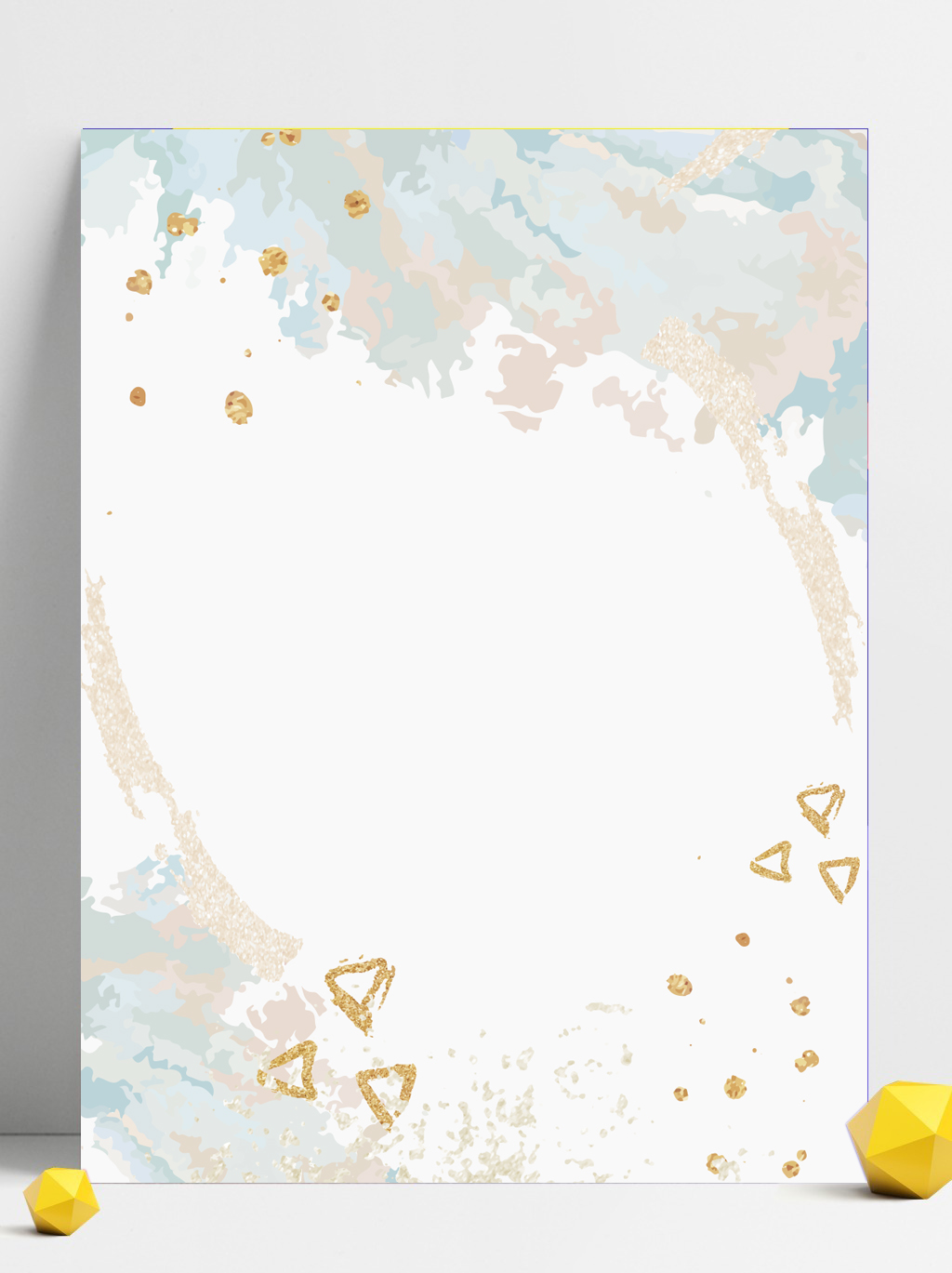 每个人都持有特定的生活态度，它决定了五花八门千奇百怪的人生。知识和能力固然重要，但在我看来，人生态度是更重要的因素。

●人生态度决定了一个人所能达到的境界，决定了人生的高度、广度和丰富度，决定了一个人能否实现目标，能否享受幸福，甚至会决定一个人的生或死。
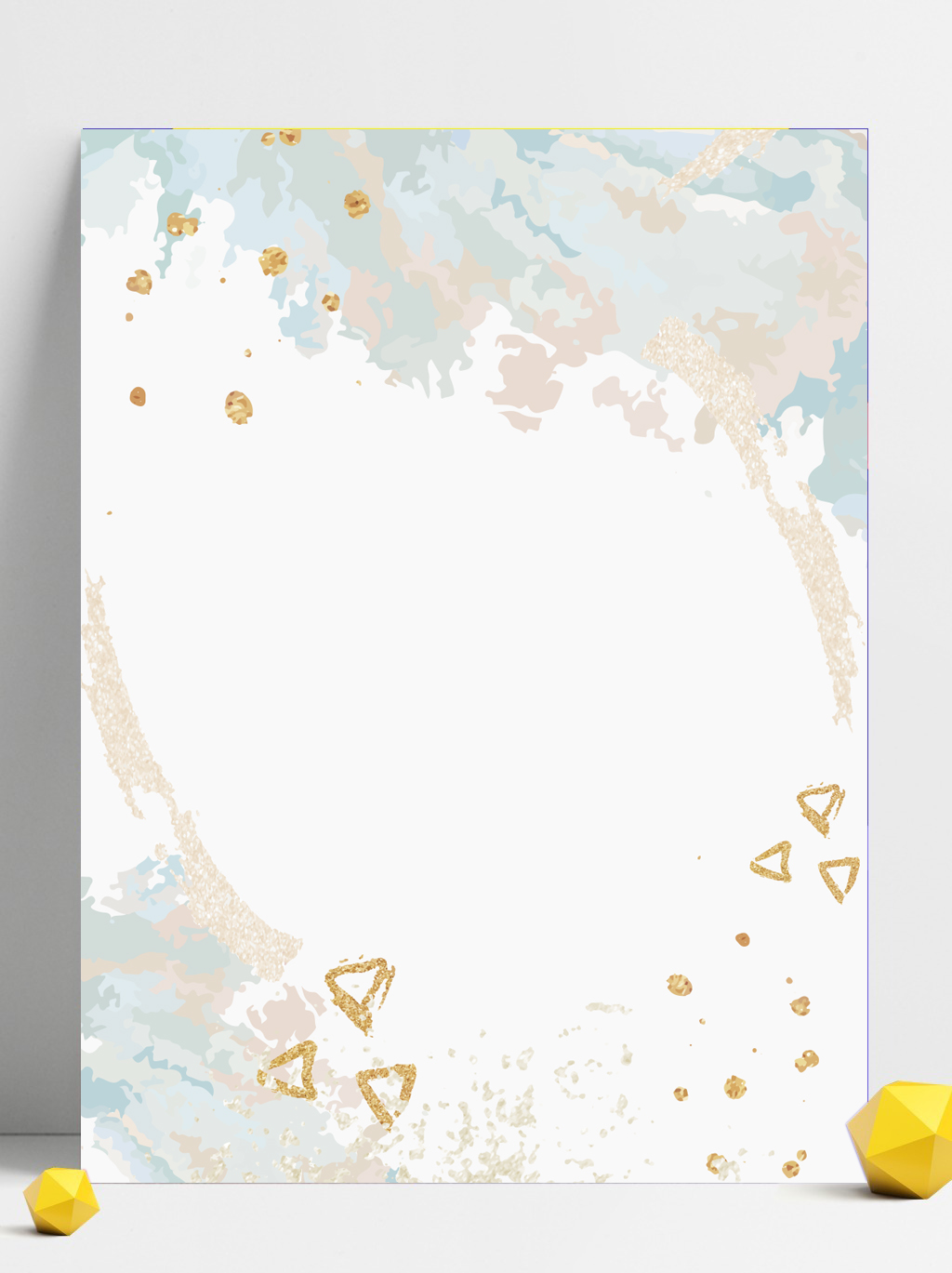 汇报完毕谢谢观看
汇报人：陈诗婷 樊晓婷 高雨露 晋碧阳 赖家雯 李舒欣
教育
家庭
学校
家庭教育对人生态度的影响？
学校教育对人生态度的影响？
您的内容打在这里，或者通过复制您的文本后，在此框中选择粘贴并您的内容打在这里，或者通过复制您的文本后，在此框中选择粘贴.
您的内容打在这里，或者通过复制您的文本后，在此框中选择粘贴并您的内容打在这里，或者通过复制您的文本后，在此框中选择粘贴.
此处输入标题
标题文本预设
点击此处更换文本双击输入替换内容双击输入替换内容点击此处更换文本双击输入替换内容点击此处更换文本双击输入替换内容双击输入替换内容点击此处更换文本双击输入替换内容双击输入替换内容点击此处更换文本双击输入替换内容双击输入替换内容点击此处更换文本双击输入替换内容
请在此处添加标题
请在此处添加副标题
此处输入标题
请输入标题
请输入标题
请输入标题
此处添加详细文本描述，建议与标题相关并符合整体语言风格，语言描述尽量……
此处添加详细文本描述，建议与标题相关并符合整体语言风格，语言描述尽量……
此处添加详细文本描述，建议与标题相关并符合整体语言风格，语言描述尽量……
此处输入标题
输入标题
输入标题
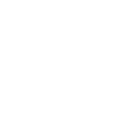 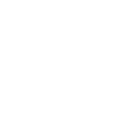 请在此处输入您的替换文字请在此处输入您的替换文字请在此处输入您的替换文字请在此处输入您的替换文字
请在此处输入您的替换文字请在此处输入您的替换文字请在此处输入您的替换文字请在此处输入您的替换文字
输入标题
输入标题
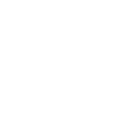 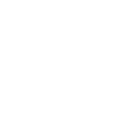 请在此处输入您的替换文字请在此处输入您的替换文字请在此处输入您的替换文字请在此处输入您的替换文字
请在此处输入您的替换文字请在此处输入您的替换文字请在此处输入您的替换文字请在此处输入您的替换文字
此处输入标题
请在此处输入您的替换文字请在此处输入您的替换文字
添加标题
添加标题
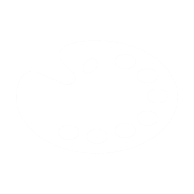 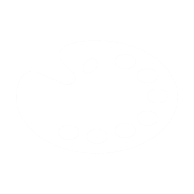 请在此处输入您的替换文字请在此处输入您的替换文字
请在此处输入您的替换文字请在此处输入您的替换文字
添加标题
此处输入标题
点击此处更换文本双击输入替换内容
点击此处更换文本双击输入替换内容
点击此处更换文本双击输入替换内容
点击此处更换文本双击输入替换内容
点击此处更换文本双击输入替换内容
标题文本预设
标题文本预设
标题文本预设
标题文本预设
标题文本预设
输入标题
此处输入标题
02
03
01
输入标题
输入标题
输入标题
添加标题
添加标题
添加标题
请在此处输入您的替换文字请在此处输入您的替换文字请在此处输入您的替换文字请在此处输入
请在此处输入您的替换文字请在此处输入您的替换文字请在此处输入您的替换文字请在此处输入
请在此处输入您的替换文字请在此处输入您的替换文字请在此处输入您的替换文字请在此处输入
此处输入标题
添加
关键字
添加
关键字
添加
关键字
添加
关键字
添加
关键字
标题内容
此处输入标题
请输入标题
请输入标题
此处添加详细文本描述，建议与标题相关并符合整体语言风格，语言描述尽量……
此处添加详细文本描述，建议与标题相关并符合整体语言风格，语言描述尽量……
请输入标题
请输入标题
此处添加详细文本描述，建议与标题相关并符合整体语言风格，语言描述尽量……
此处添加详细文本描述，建议与标题相关并符合整体语言风格，语言描述尽量……
此处输入标题
单击编辑标题
双击输入替换内容双击输入替换内容双击输入替换内容
单击编辑标题
双击输入替换内容双击输入替换内容双击输入替换内容
单击编辑标题
双击输入替换内容双击输入替换内容双击输入替换内容
单击编辑标题
双击输入替换内容双击输入替换内容双击输入替换内容
此处输入标题
添加标题
添加标题
请在此处输入您的替换文字请在此处输入您的替换文字请在此处输入您的替换文字
请在此处输入您的替换文字请在此处输入您的替换文字请在此处输入您的替换文字
请在此处输入您的替换文字请在此处输入您的替换文字请在此处输入您的替换文字
请在此处输入您的替换文字请在此处输入您的替换文字请在此处输入您的替换文字
添加标题
添加标题
请在此处输入您的替换文字请在此处输入您的替换文字请在此处输入您的替换文字请在此处输入您的替换文字请在此处输入您的替换文字请在此处输入您的替换文字请在此处输入您的替换文字请在此处输入您的替换文字请在此处输入您的替换文字
此处输入标题
单击添加标题
单击添加标题
输入替换内容输入替换内容
输入替换内容输入替换内容
输入替换内容输入替换内容
输入替换内容输入替换内容
1
2
4
3
单击添加标题
单击添加标题
输入替换内容输入替换内容
输入替换内容输入替换内容
输入替换内容输入替换内容
输入替换内容输入替换内容
此处输入标题
标题
标题
标题
标题
点击此处更换文本双击输入替换内容双击输入替换内容点击此处更换文本双击输入替换内容
点击此处更换文本双击输入替换内容双击输入替换内容点击此处更换文本双击输入替换内容
点击此处更换文本双击输入替换内容双击输入替换内容点击此处更换文本双击输入替换内容
点击此处更换文本双击输入替换内容双击输入替换内容点击此处更换文本双击输入替换内容